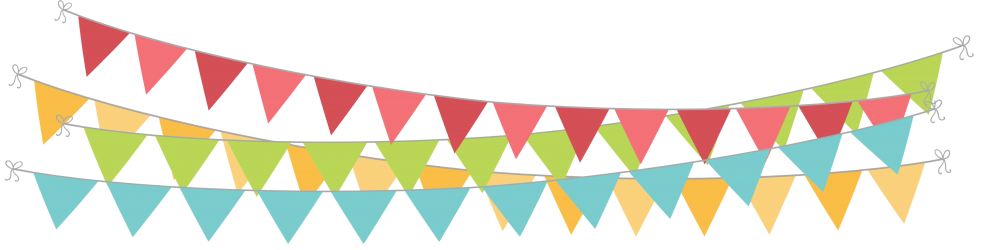 Addition
Using the Number Line Strategy
I have solved this problem, but I can’t remember how! 
Show me how the number line could have helped me solve it. Type in the boxes below each jump on the number line. Then, type the correct answer in the box.
Use the number line to solve this addition problem:
  18
+45
Type the answer here:
+10
+10
+10
+10
+1
+1
+1
+1
+1
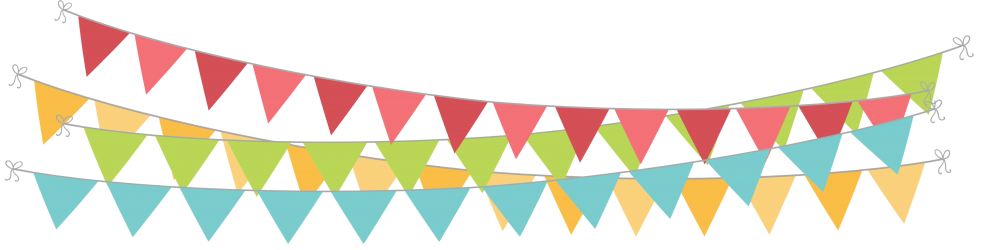 I have solved this problem, but I can’t remember how! 
Show me how the number line could have helped me solve it. Type in the boxes below each jump on the number line. Then, type the correct answer in the box.
Use the number line to solve this addition problem:
  42
+28
Type the answer here:
+10
+10
+1
+1
+1
+1
+1
+1
+1
+1
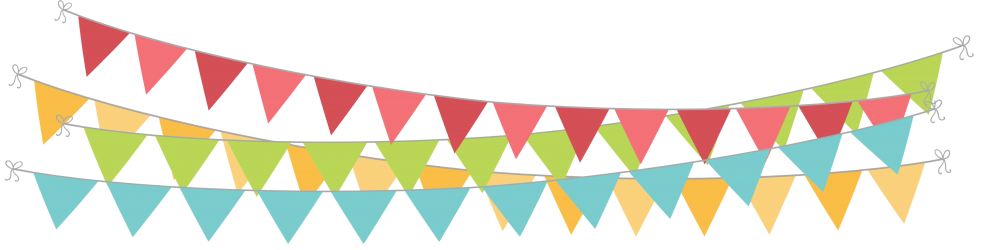 I have solved this problem, but I can’t remember how! 
Show me how the number line could have helped me solve it. Type in the boxes below each jump on the number line. Then, type the correct answer in the box.
Use the number line to solve this addition problem:
  16
+55
Type the answer here:
+10
+10
+10
+10
+10
+1
+1
+1
+1
+1
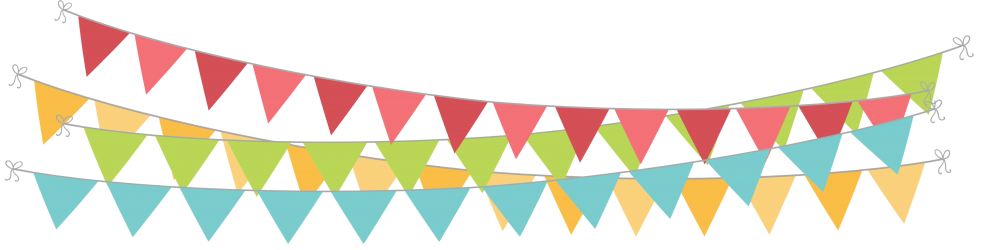 I have solved this problem, but I can’t remember how! 
Show me how the number line could have helped me solve it. Type in the boxes below each jump on the number line. Then, type the correct answer in the box.
Use the number line to solve this addition problem:
  77
+16
Type the answer here:
+10
+1
+1
+1
+1
+1
+1
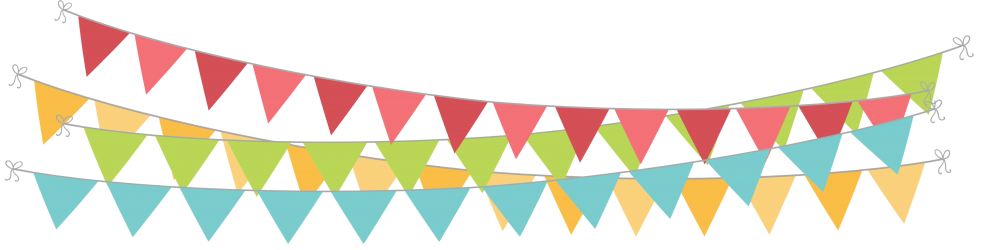 I have solved this problem, but I can’t remember how! 
Show me how the number line could have helped me solve it. Type in the boxes below each jump on the number line. Then, type the correct answer in the box.
Use the number line to solve this addition problem:
  59
+33
Type the answer here:
+10
+10
+10
+1
+1
+1
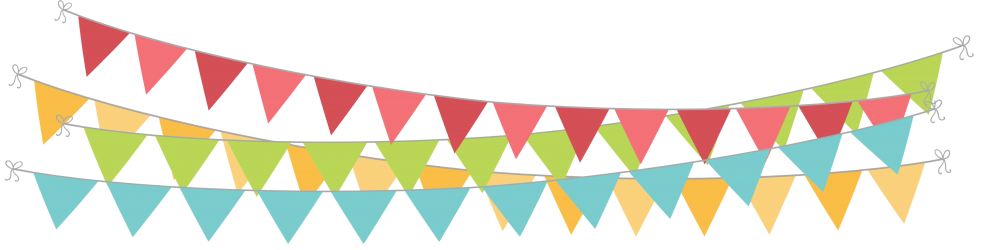 I have solved this problem, but I can’t remember how! 
Show me how the number line could have helped me solve it. Type in the boxes below each jump on the number line. Then, type the correct answer in the box.
Use the number line to solve this addition problem:
  54
+16
Type the answer here:
+10
+1
+1
+1
+1
+1
+1
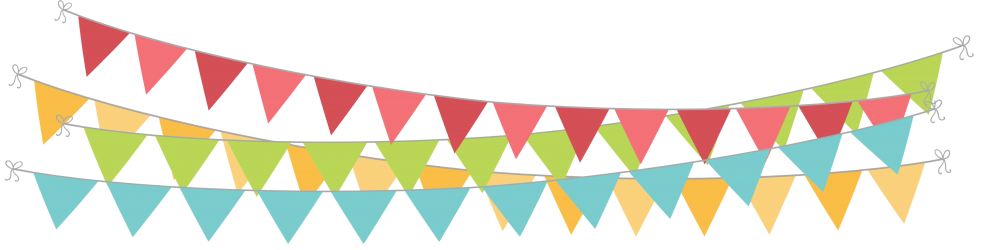 I have solved this problem, but I can’t remember how! 
Show me how the number line could have helped me solve it. Type in the boxes below each jump on the number line. Then, type the correct answer in the box.
Use the number line to solve this addition problem:
  23
+37
Type the answer here:
+10
+10
+10
+1
+1
+1
+1
+1
+1
+1
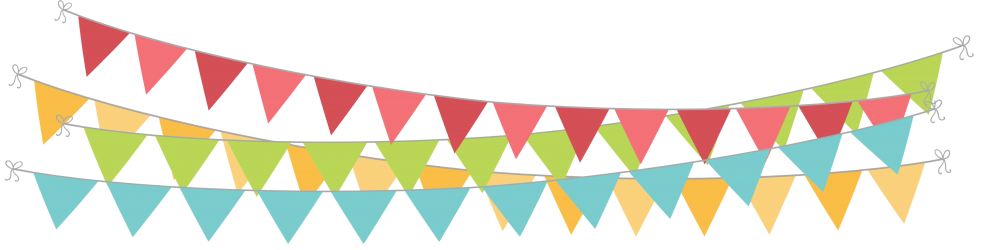 I have solved this problem, but I can’t remember how! 
Show me how the number line could have helped me solve it. Type in the boxes below each jump on the number line. Then, type the correct answer in the box.
Use the number line to solve this addition problem:
  36
+45
Type the answer here:
+10
+10
+10
+10
+1
+1
+1
+1
+1
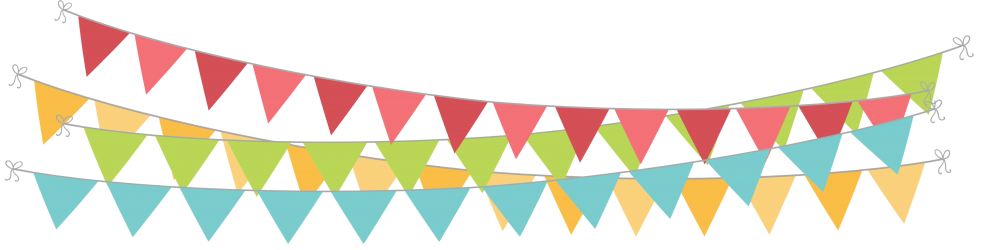 I have solved this problem, but I can’t remember how! 
Show me how the number line could have helped me solve it. Type in the boxes below each jump on the number line. Then, type the correct answer in the box.
Use the number line to solve this addition problem:
  23
+28
Type the answer here:
+10
+10
+1
+1
+1
+1
+1
+1
+1
+1
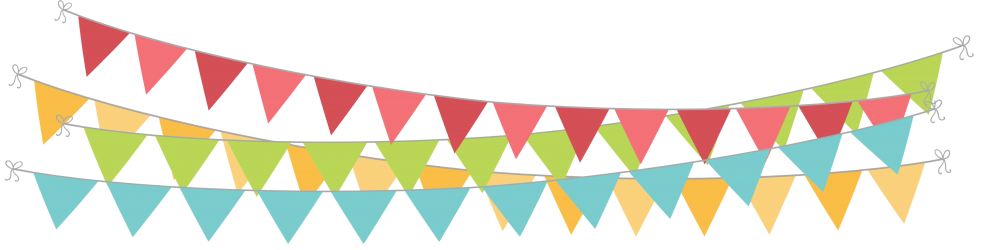 I have solved this problem, but I can’t remember how! 
Show me how the number line could have helped me solve it. Type in the boxes below each jump on the number line. Then, type the correct answer in the box.
Use the number line to solve this addition problem:
  15
+37
Type the answer here:
+10
+10
+10
+1
+1
+1
+1
+1
+1
+1
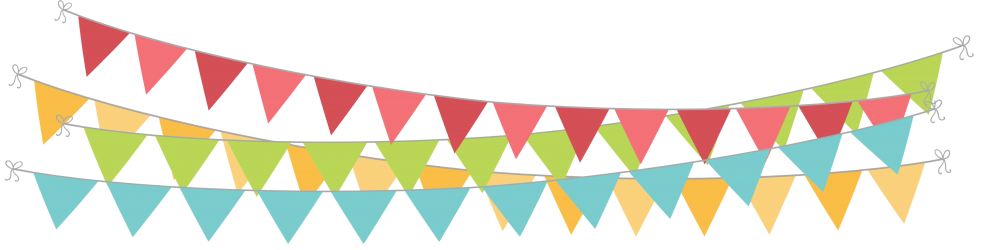